Drogvaneundersökningen i högstadiet 2021
Drogvaneundersökningen 2021
Genomfördes i årskurs 7-9 i Brändö, Föglö, Godby, Kumlinge, Kyrkby, Kökar, Strandnäs och Övernäs skolor i aug-sep 2021
Eleverna var ej förberedda 
Enkäten genomfördes digitalt

Totalt 893 av 1140 elever genomförde enkäten (bortfall 21,6 %)
Årskurs 7: 310 av 348 elever (Bortfall 10,9 %)
Årskurs 8: 289 av 352 elever (Bortfall 17,8 %)
Årskurs 9: 294 av 440 elever (Bortfall 33,1 %)
Hur mår du rent allmänt?Årskurs 7-9
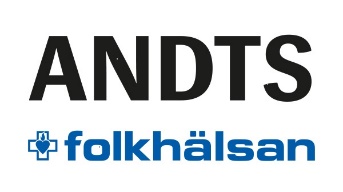 Drogvaneundersökning Åland 2021
Hur mår du rent allmänt?Årskurs 7-9
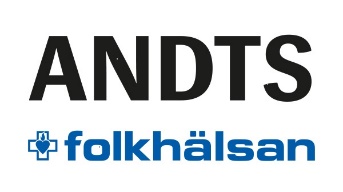 Drogvaneundersökning Åland 2021
Hur mår du rent allmänt?Årskurs 7-9
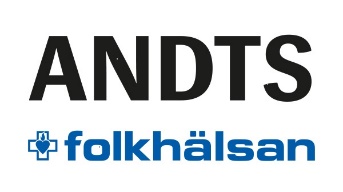 Drogvaneundersökning Åland 2021
Deltar du i någon organiserad fritidsaktivitet?Årskurs 7-9
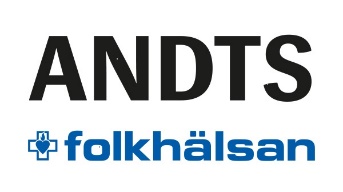 Drogvaneundersökning Åland 2021
Deltar du i någon organiserad fritidsaktivitet?Årskurs 7-9
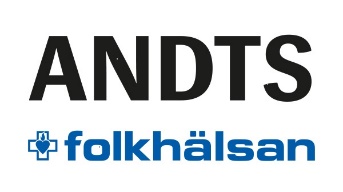 Drogvaneundersökning Åland 2021
SkoltrivselÅrskurs 7-9
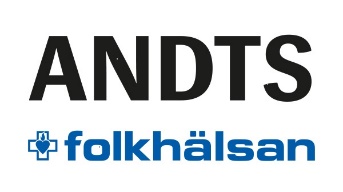 Drogvaneundersökning Åland 2021
SkoltrivselÅrskurs 7-9
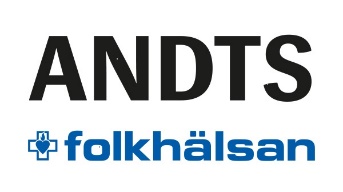 Drogvaneundersökning Åland 2021
Känner sig INTE trygg på skolanÅrskurs 7-9
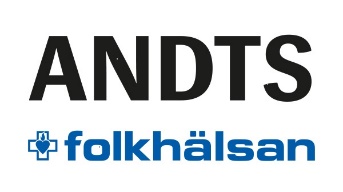 Drogvaneundersökning Åland 2021
MobbningÅrskurs 7-9
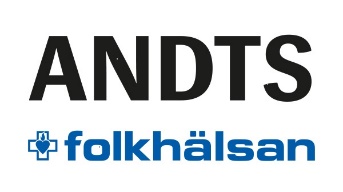 Drogvaneundersökning Åland 2021
Händer det att du skolkar?Årskurs 7-9
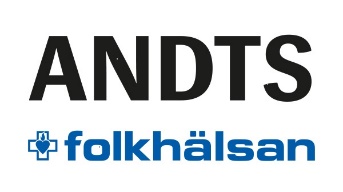 Drogvaneundersökning Åland 2021
Vet dina föräldrar var du är på fredags- och lördagskvällar?Årskurs 7-9
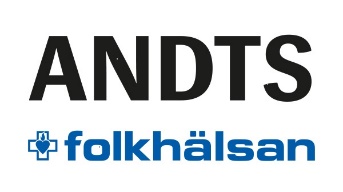 Drogvaneundersökning Åland 2021
Har du någon att prata med om det du tycker är viktigt?Årskurs 7-9
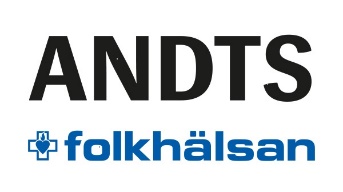 Drogvaneundersökning Åland 2021
Har du någon att prata med om det du tycker är viktigt?Årskurs 7-9
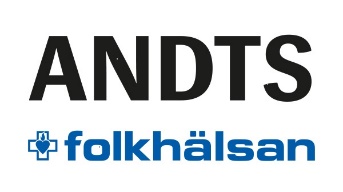 Drogvaneundersökning Åland 2021
TobaksbrukÅrskurs 7-9
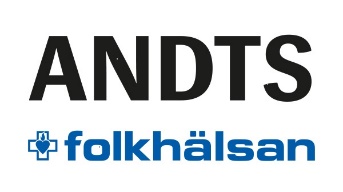 Drogvaneundersökning Åland 2021
TobaksbrukÅrskurs 7-9
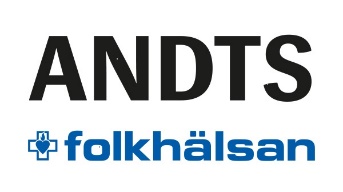 Drogvaneundersökning Åland 2021
AlkoholkonsumtionÅrskurs 7-9
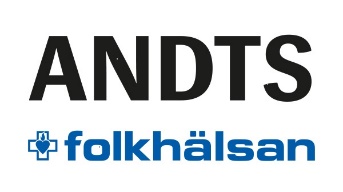 Drogvaneundersökning Åland 2021
AlkoholkonsumtionÅrskurs 7-9
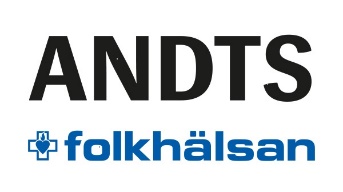 Drogvaneundersökning Åland 2021
AlkoholkonsumtionÅrskurs 7-9
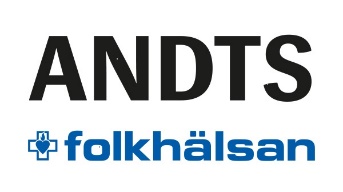 Drogvaneundersökning Åland 2021
Var får du vanligtvis din alkohol ifrån?Årskurs 7-9
Procenten avser endast de elever som uppgett att de druckit alkohol.
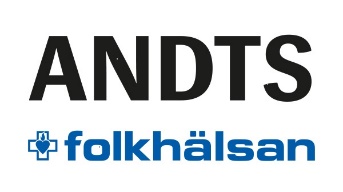 Drogvaneundersökning Åland 2021
Var får du vanligtvis din alkohol ifrån?Årskurs 7-9
Procenten avser endast de elever som uppgett att de druckit alkohol.
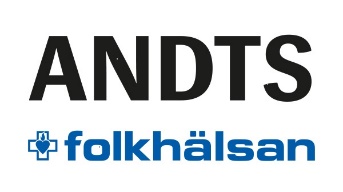 Drogvaneundersökning Åland 2021
Vad drack du senaste berusningstillfället?Årskurs 7-9
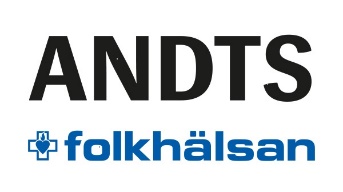 Drogvaneundersökning Åland 2021
Vad drack du senaste berusningstillfället?Årskurs 7-9
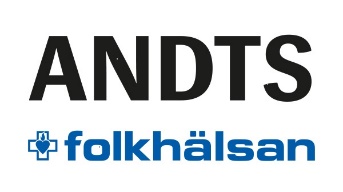 Drogvaneundersökning Åland 2021
Vad drack du senaste berusningstillfället?Årskurs 7-9
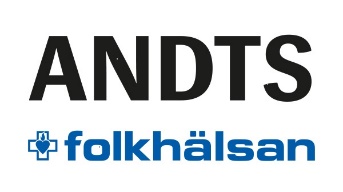 Drogvaneundersökning Åland 2021
Alkohol i trafikenÅrskurs 7-9
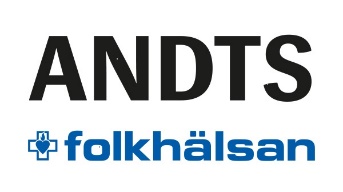 Drogvaneundersökning Åland 2021
Alkohol i trafikenÅrskurs 7-9
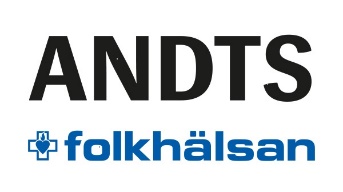 Drogvaneundersökning Åland 2021
Alkohol och trafikÅland åk 7-9 + gymnasiet (lyceum och yrkes) åk 1-2
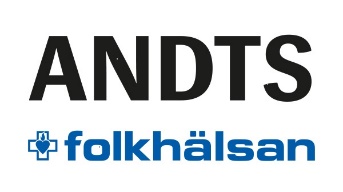 Drogvaneundersökning Åland 2021
Tillåter dina föräldrar att du dricker alkohol?Åland åk 7-9 + gymnasiet (lyceum och yrkes) åk 1-2
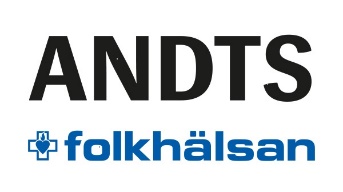 Drogvaneundersökning Åland 2021
Restriktivitet hos föräldrarÅrskurs 7-9
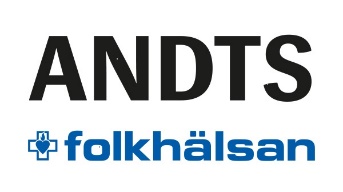 Drogvaneundersökning Åland 2021
NarkotikaÅrskurs 7-9
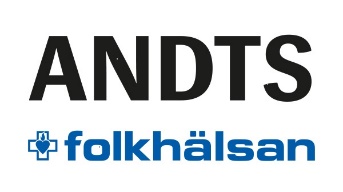 Drogvaneundersökning Åland 2021
NarkotikaÅrskurs 7-9
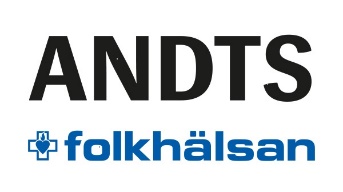 Drogvaneundersökning Åland 2021
”Det är bra att det är olagligt att använda cannabis (marijuana/hasch)”Årskurs 7-9
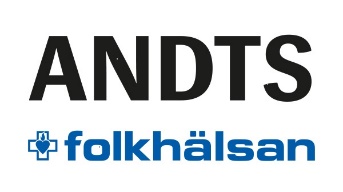 Drogvaneundersökning Åland 2021
”Det är bra att det är olagligt att använda cannabis (marijuana/hasch)”Årskurs 7-9
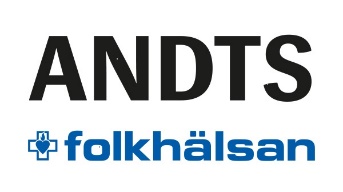 Drogvaneundersökning Åland 2021
”Det är bra att det är olagligt att använda cannabis (marijuana/hasch)”Årskurs 7-9
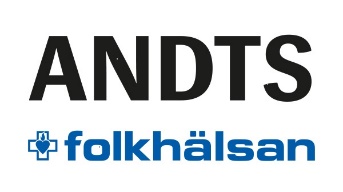 Drogvaneundersökning Åland 2021
Samband mellan alkohol och narkotikaÅrskurs 7-9
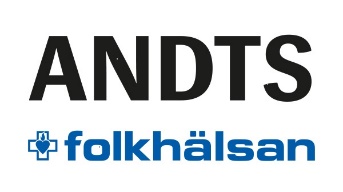 Drogvaneundersökning Åland 2021
Samband mellan alkohol och narkotikaÅrskurs 7-9
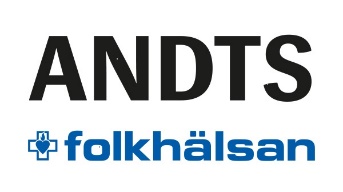 Drogvaneundersökning Åland 2021
Samband mellan rökning och narkotikaÅrskurs 7-9
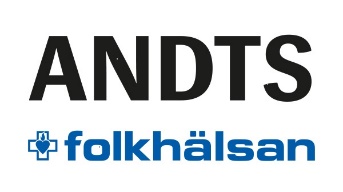 Drogvaneundersökning Åland 2021
Samband mellan rökning och narkotikaÅrskurs 7-9
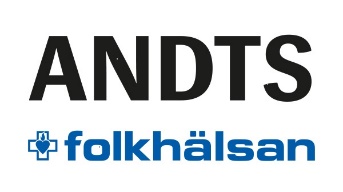 Drogvaneundersökning Åland 2021
Samband mellan snusning och narkotikaÅrskurs 7-9
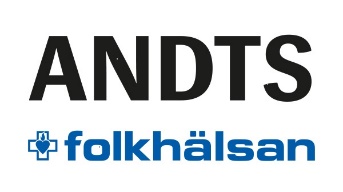 Drogvaneundersökning Åland 2021
Samband mellan e-cig och narkotikaÅrskurs 7-9
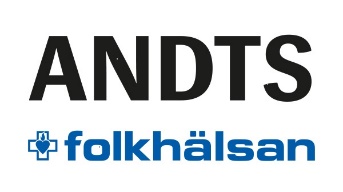 Drogvaneundersökning Åland 2021
Normbrytande beteendenÅland åk 7-9 + gy 1-2
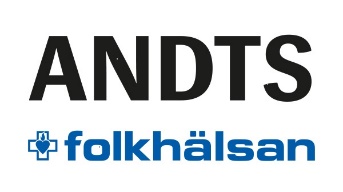 Drogvaneundersökning Åland 2021
Tips till dig som förälder
Visa omtanke och intresse för ditt barn
Se till att hålla koll på din alkohol och bjud inte på alkohol
Prata med andra föräldrar och kom överens om gemensamma utetider
Tillåt inte föräldrafria fester och var tillgänglig ifall det skulle hända något
Kom ihåg att du är en förebild.
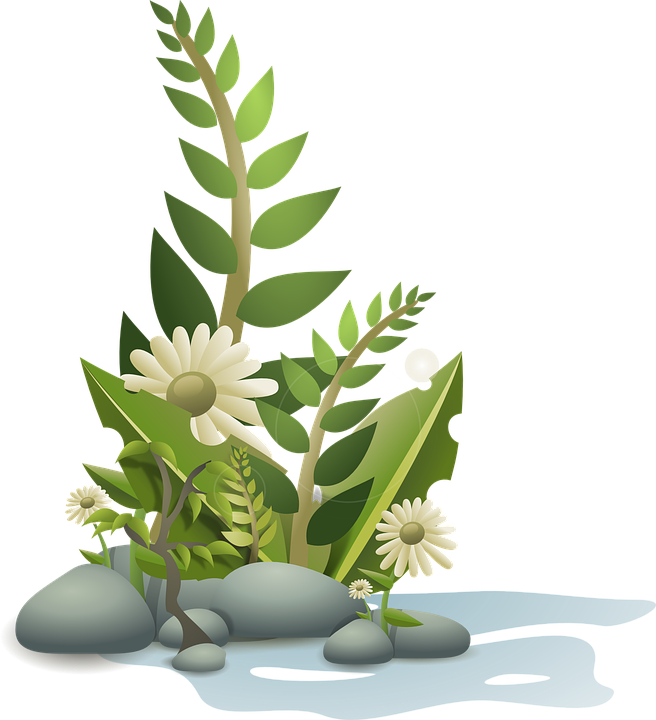 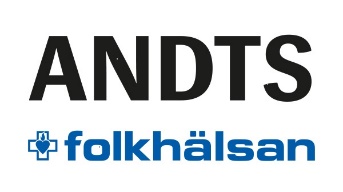 Kontakta oss gärna om du vill veta mer
Erica Öström, Folkhälsan på Åland 	Josefin Walk Stenman, Folkhälsan på Åland  erica.ostrom@folkhalsan.ax		josefin.walk.stenman@folkhalsan.ax  018-527 061					018-527 062